Муниципальное дошкольное образовательное учреждение «Детский сад «Дюймовочка»
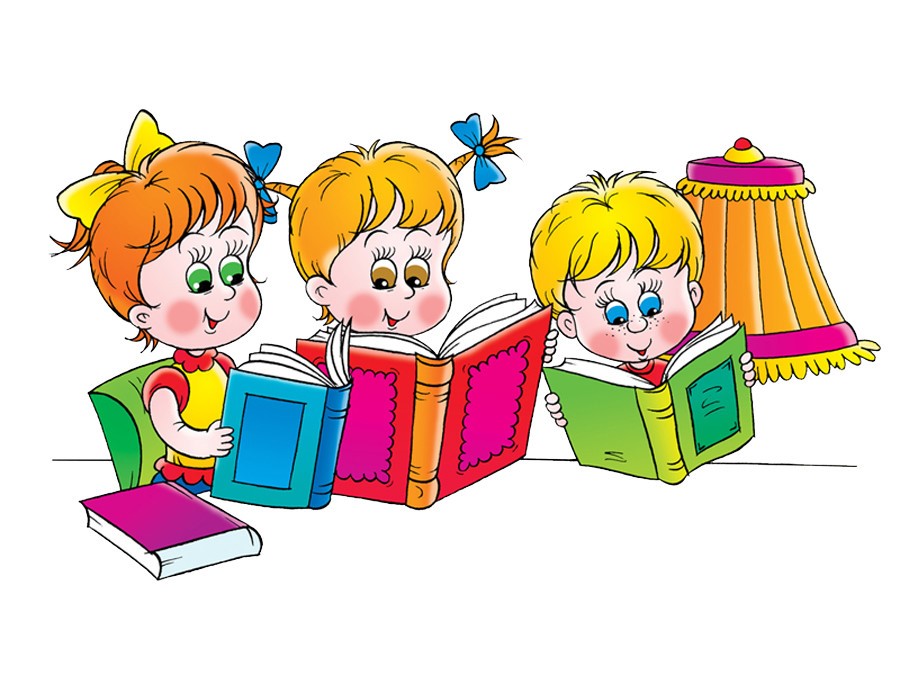 Презентация на тему: «Психологическая готовность детей к школе»
Подготовила и провела: педагог-психолог Ожогина Любовь Геннадьевна
© Переславль-Залесский, 2019г.
При поступлении в 1 первый класс, ребёнок должен ответить на следующие вопросы:
1. Назови свою фамилию, имя, отчество.
2.  Назови фамилию, имя и отчество папы и мамы;
3. Сколько тебе лет? А сколько будет через год? Через 2 года?
4. Сейчас утро или вечер?
5. Что бывает раньше обед или ужин?
6. Где ты живешь? Назови свой домашний адрес.
7.Кем работает твой папа, твоя мама?
8. Что делает почтальон, врач, учитель?
9. Какое сейчас время года – зима, весна, лето или осень? Почему ты так считаешь?
10.Каких птиц ты знаешь?
11. Каких ты животных знаешь? Назови домашних животных и диких?
12. Ты хочешь пойти в школу?
13.  Ребёнок должен уметь считать от 1 до 10 и обратно; 
14. Уметь сравнивать предметы по длине, ширине и высоте;
15. Должен знать название своей страны и её столицы;
16. Последовательность дней недели, месяцев, времен года; основные приметы каждого времени года;
17. Великих русских поэтов и писателей (А.С.Пушкина, Л.Н. Толстого, С.А.Есенина) и их основные детские произведения;
18. Свободно ориентироваться в пространстве и на листе бумаги, иметь представление о понятиях «право»- «лево», «верх»- «низ» и т.д.
Особенности психологической готовности к школе
Психологическая готовность к школе возникает у детей не сама по себе , а образуется постепенно:
в играх;
в труде;
в общении со взрослыми и сверстниками;
в непосредственно образовательной деятельности.
Составляющие психологической готовности:
Интеллектуальная готовность;
Личностно – социальная готовность;
Мотивационная готовность;
Эмоционально-волевая готовность.
Интеллектуальная готовность
Желание узнавать новое, любознательность;
Развитие речи, словарный запас и способность рассказывать что-то на доступные темы, в том числе и элементарные сведения о себе;
Способность к концентрации внимания, умение строить логические связи, развитие памяти, мелкая моторика.
Не подавляйте интерес ребёнка, тогда к поступлению в школу ему многое удастся постичь на собственном опыте.
Учите ребёнка самого искать ответы на свои бесконечные «почему», выстраивать причинно-следственные связи – одним словом, активно интересоваться окружающим миром.
Личностно-социальная готовность
Умеет ли ребёнок общаться с детьми;
Готов ли учитывать интересы других детей или коллективные интересы, умеет ли отстаивать своё мнение;
Чувствует ли разницу в общении с детьми, учителями и другими взрослыми.
Мотивационная готовность
1.Желание учиться, идти в школу;
Закрепляйте положительное отношение ребёнка к школе;
Поделитесь своими (положительными) воспоминаниями  о вашей школьной жизни.
Никогда не запугивайте ребёнка, рассказывая о школе.
2. Стремление узнавать новое (познавательный интерес)
3. Умение трудиться.
Постарайтесь исключить неоправданные ожидания.
Школьная жизнь – это прежде всего труд.
Эмоционально-волевая готовность
Способность управлять своими эмоциями и поведением;
Умение слушать и слышать учителя;
Умение выполнять требования;
Умение действовать по образцу;
Умение организовывать рабочее место и поддерживать порядок на нем.
Умение думать;
Умение общаться со сверстниками;
Умение общаться со взрослыми;
Стремление преодолевать трудности;
Стремление к достижению результата своей деятельности;
Положительное отношение к себе и другим.
советы родителям:
1. Чаще делитесь с ребенком воспоминаниями о счастливых мгновениях своего прошлого 
Начало школьной жизни — большое испытание для маленького человека. 
 Этот момент легче переживается детьми, у которых заранее сложилось теплое отношение к школе. 
 Такое отношение складывается из соприкосновений с прошлым опытом близких людей. Перелистайте вместе с ребенком семейный фотоархив. Это занятие исключительно полезно для всех членов семьи. Возвращение к лучшим мгновениям прошлого делает человека сильней и уверенней в себе. 
 Ваши добрые воспоминания о школьных годах, смешные истории из школьной жизни и рассказы о друзьях детства наполнят душу ребенка радостным ожиданием.
2. Не пугайте ребенка трудностями и неудачами в школе 
Многие дети этого возраста неусидчивы. Не всем блестяще даются чтение и счет. Очень многих трудно добудиться утром и быстро собрать в детский сад. 
 В этой связи вполне объяснимо стремление родителей предупредить детей о предстоящих неприятностях. «В школу не возьмут...», «Двойки будут ставить...», «В классе засмеют...» В некоторых случаях эти меры могут иметь успех. Но отдаленные последствия всегда плачевны.
3. Не старайтесь быть для ребенка учителем. 
Стремитесь к поддержанию дружеских отношений. Некоторые дети
 испытывают трудности в общении с другими детьми. Они могут 
растеряться в присутствии незнакомых взрослых. 
 Вы можете помочь ребенку преодолеть эти трудности. Попытайтесь
 организовать игру детей на площадке возле дома и примите участие 
в этой игре. Детям очень нравится играть вместе с родителями. 
 Предложите ребенку самому пригласить к себе на день рождения своих
 друзей. Этот день станет для него незабываемым, если в программе 
торжества найдется место для совместных игр детей и взрослых. 
 Дайте ребенку почувствовать, что он может рассчитывать на вашу 
поддержку в любой ситуации.
4. Научите ребенка правильно реагировать на неудачи 
Ваш ребенок оказался в игре последним и демонстративно отказался играть с приятелями дальше. Помогите ему справиться с разочарованием. Предложите детям сыграть еще разок, но немного измените правила игры. Пусть победителем считается только первый, а все остальные — проигравшие. Отмечайте по ходу игры успех каждого. Приободряйте хронических неудачников надеждой. После игры обратите внимание ребенка на то, как отнеслись к проигрышу остальные игроки. Пусть он ощутит саму ценность игры, а не выигрыша.
5. Приучайте ребенка к самостоятельности в обыденной жизни 
Чем больше ребенок может делать самостоятельно, тем более взрослым он себя ощущает. 
 Научите ребенка самостоятельно раздеваться и вешать свою одежду, застегивать пуговицы и молнии. (Помните, что маленькие пальчики могут справиться только с большими пуговицами и молниями.) Завязывание бантиков на шнурках ботинок потребует особой помощи и внимания с вашей стороны. Желательно, если это будет не накануне выхода на улицу. Лучше посвятить этому занятию несколько вечеров.
СПАСИБО ЗА ВНИМАНИЕ!